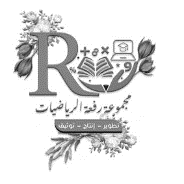 التهيئة
الجمع
الفصل الثاني
ص ٥٢
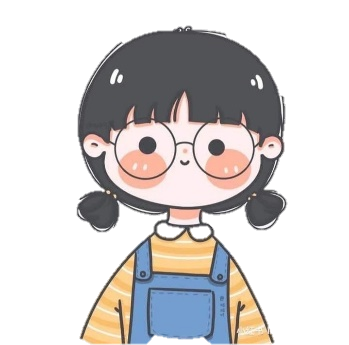 أجيب عن الأسئلة الآتية :
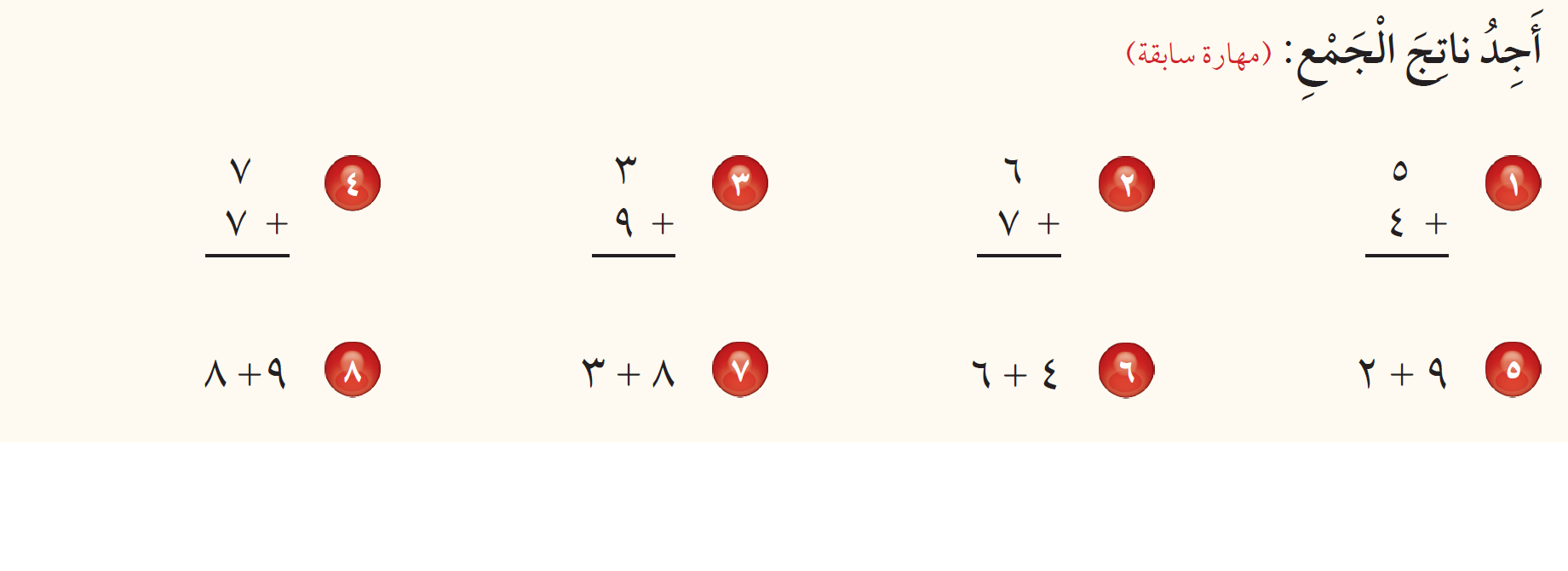 ١٤
١٢
١٣
٩
= ١٧
= ١١
= ١٠
= ١١
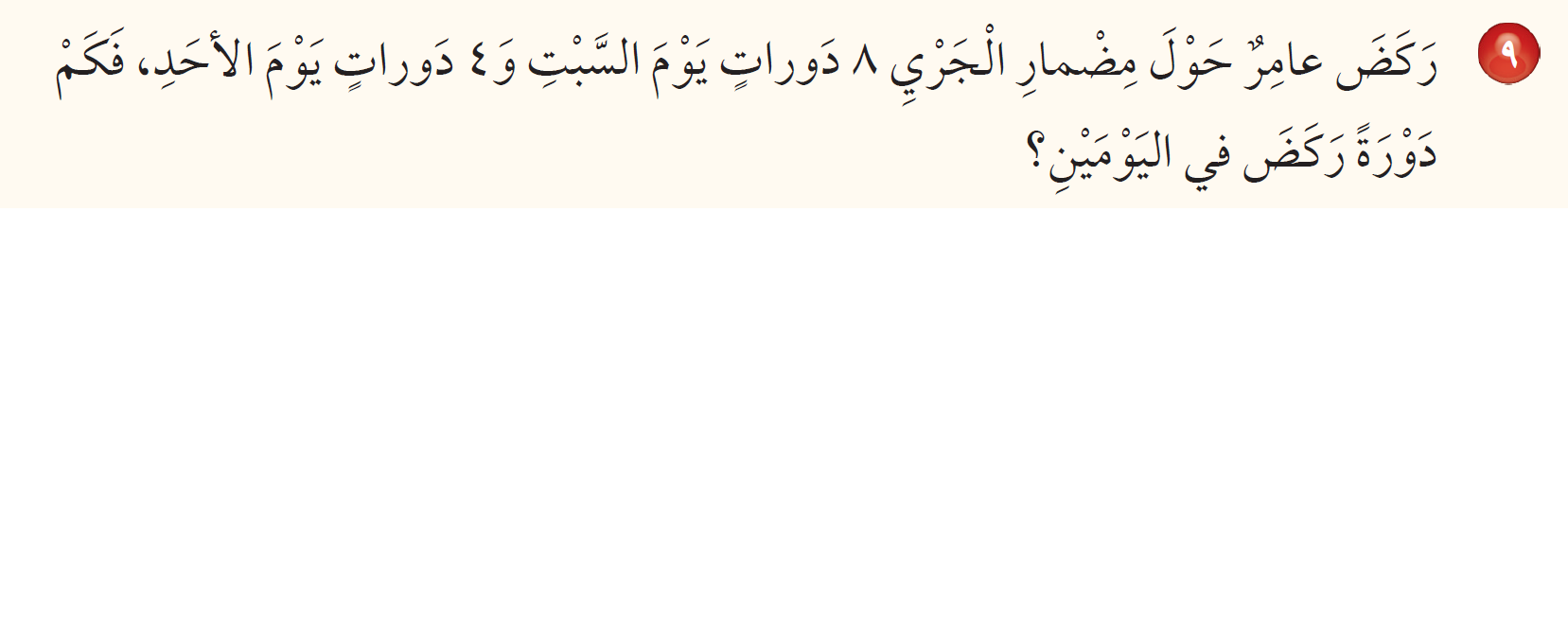 ٨ + ٤ = ١٢ دورة
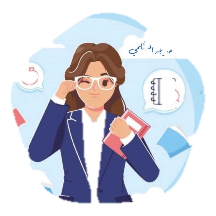 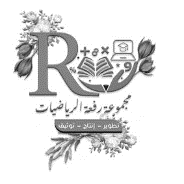 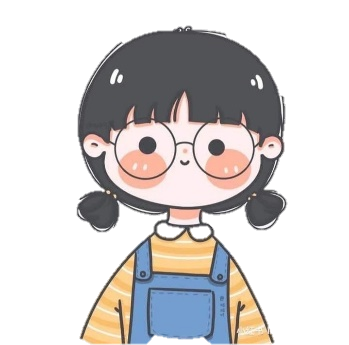 التهيئة
الجمع
الفصل الثاني
ص ٥٢
أجيب عن الأسئلة الآتية :
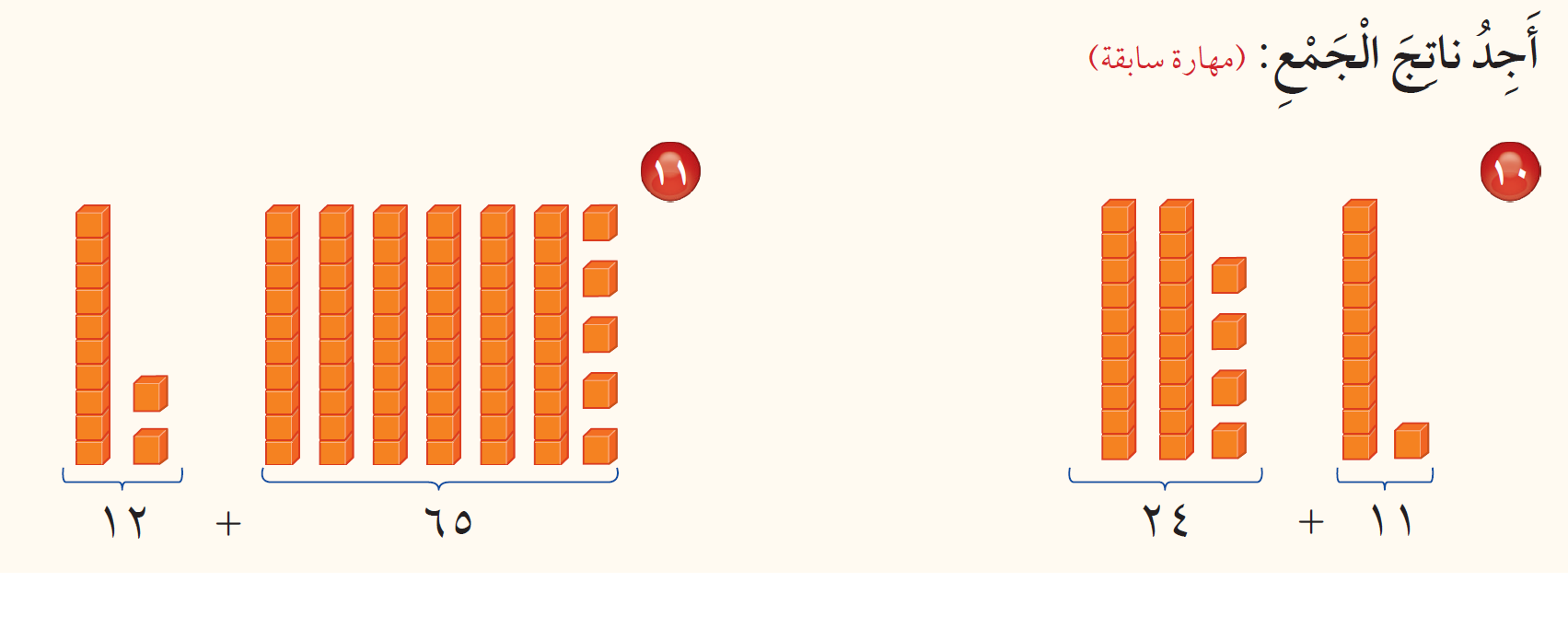 ٧٧
٣٥
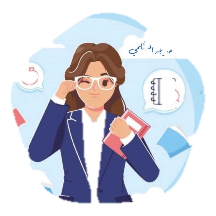 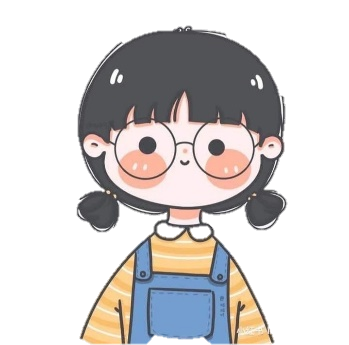 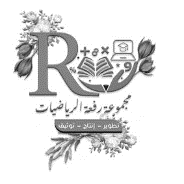 التهيئة
الجمع
الفصل الثاني
ص ٥٢
أجيب عن الأسئلة الآتية :
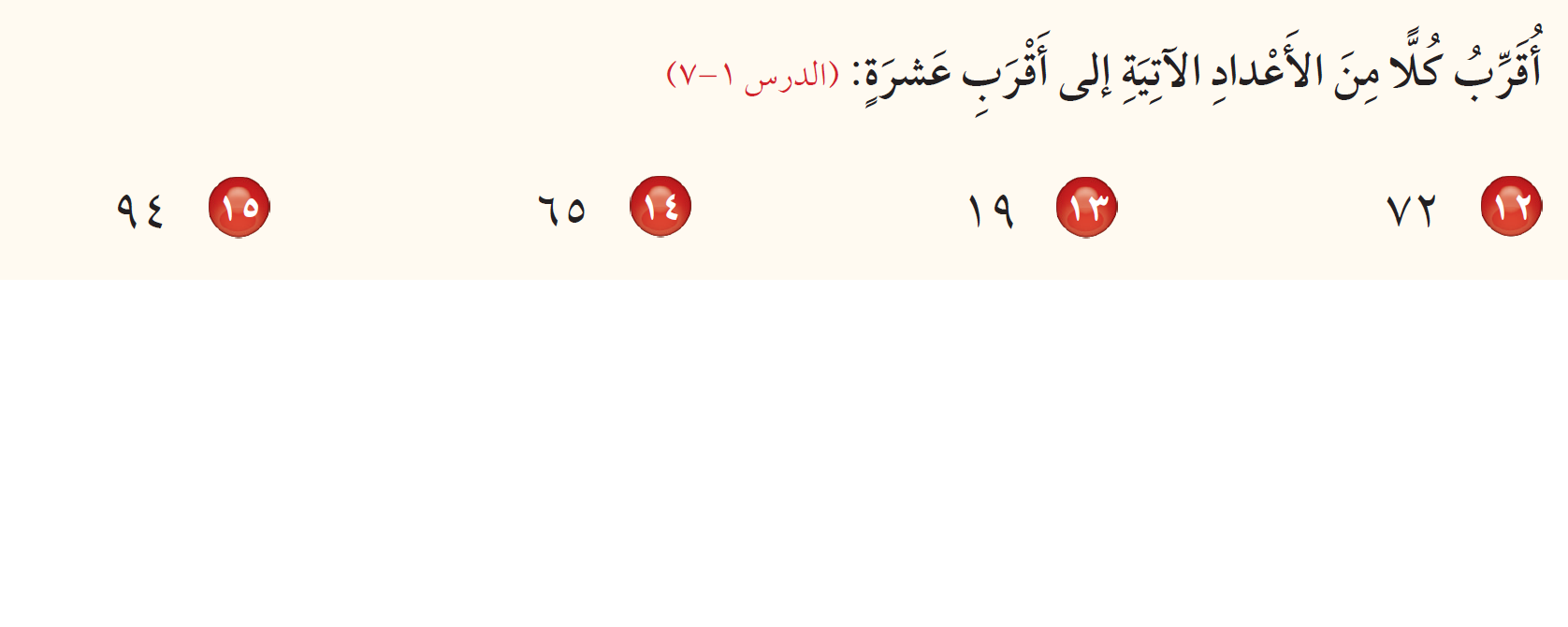 ٩٠
٧٠
٢٠
٧٠
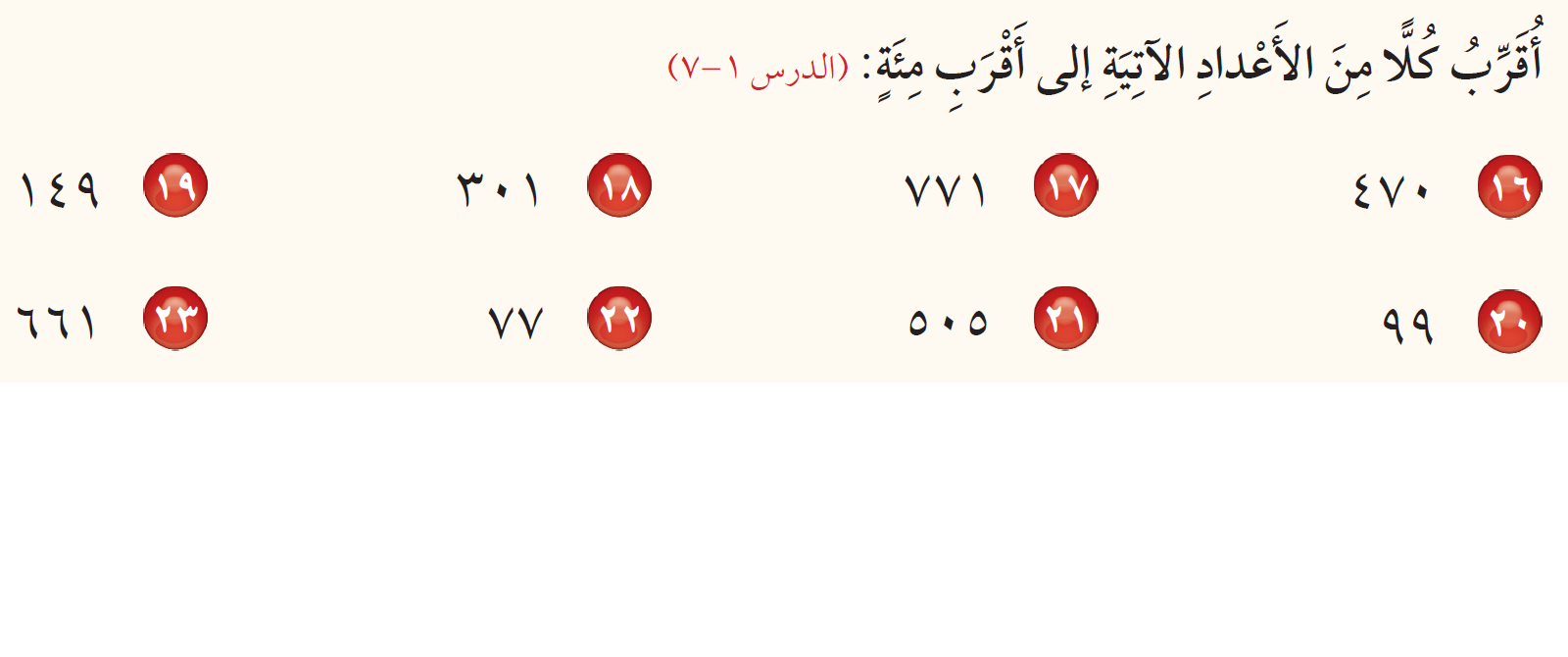 ٣٠٠
٨٠٠
٥٠٠
١٠٠
١٠٠
١٠٠
٥٠٠
٧٠٠
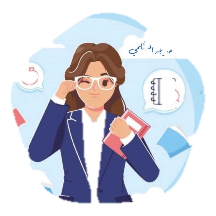